Canadian Cardiovascular Society Antiplatelet Guidelines
Introduction
Objectives
Interpret the Canadian Cardiovascular Society Guideline                        for the Use of Antiplatelet Therapy in the Outpatient Setting recommendations regarding the use antiplatelet therapy                       for the prevention of vascular events.
Recognize the scope of the Guideline.
Interpret the Class of Recommendation and Level of Evidence used in the Guideline.
Evaluate the rationale, mandate and target audience for the development of the guidelines.
Acknowledge the contribution of the Canadian Cardiovascular Society, The Thrombosis Interest Group of Canada and the Authors to the development of the Guidelines
© 2011 - TIGC
Thrombosis Interest
Group of Canada
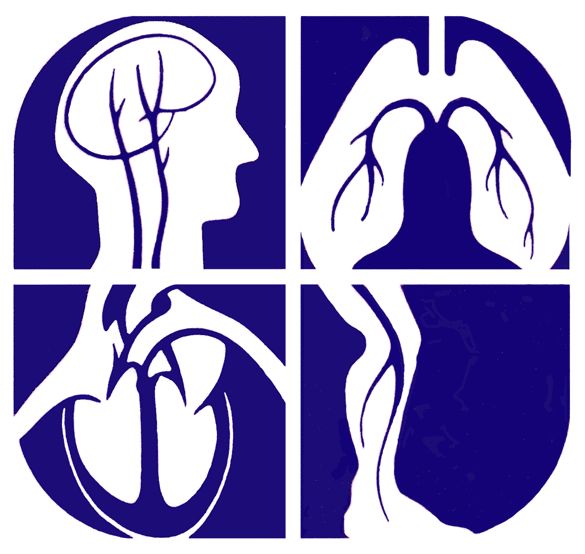 Le Groupe de Travail 
sur la Thrombose du Canada
www.tigc.org
B
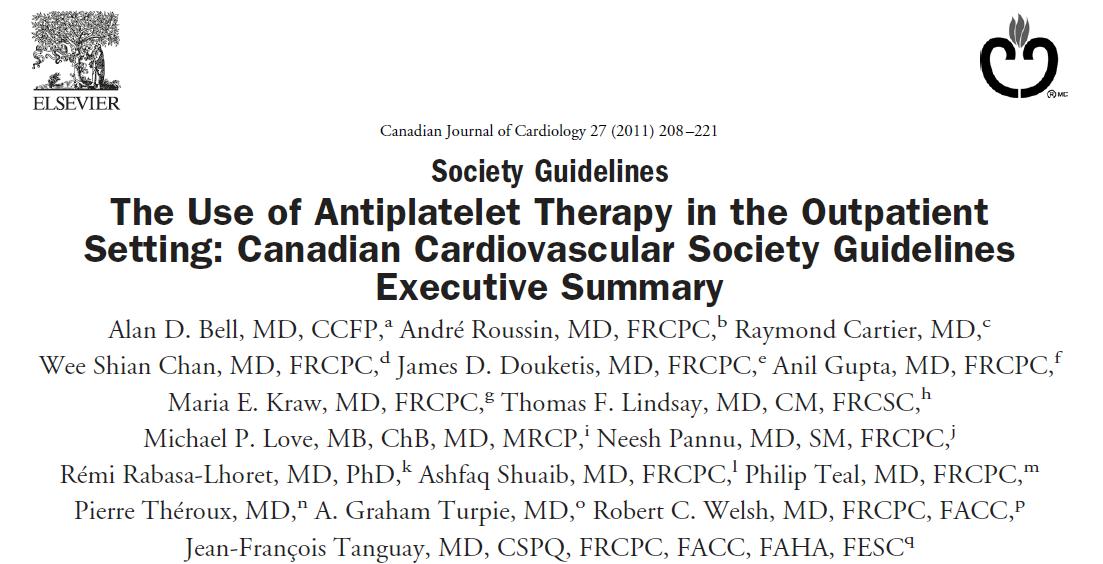 [Speaker Notes: The CCS antiplatelet committee was composed of national physicians, with specialties in interventional cardiology, general cardiology, thrombosis, internal medicine, primary care, CV surgery, peripheral vascular surgery, neurology, endocrinology, vascular medicine and nephrology. The Committee was chaired by Alan Bell and Jean-Francois Tanguay.]
Rationale
Clinicians need clear guidance on the use of all risk prevention strategies to reduce the burden of ischemic vascular disease.
Lipids 
Hypertension
Diabetes
Disease states
Coronary, Cerbrovascular, Peripheral Arterial




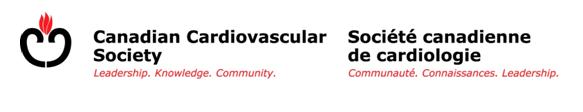 © 2011 - TIGC
[Speaker Notes: One Canadian suffers a myocardial infarction every 7 minutes and a stroke every 10
Put another way ~ 20 individuals will suffer one of these life changing or life ending events during the 90 minutes we have to chat so nicely

Guidance in lipid management has been well provided by the CCS
Similarly risk reduction in hypertension has been lead by the Canadian Hypertension Education Program and diabetes management by the CDA
A number of disease based guidelines exist for coronary, cerebrovascular and peripheral arterial disease]
Mandate/Target
Mandate
To provide an evidence based, treatment focused guideline for the use of antiplatelet drugs in the outpatient setting.

Target audience 
All health care professionals who manage patients   at risk of vascular ischemic events.
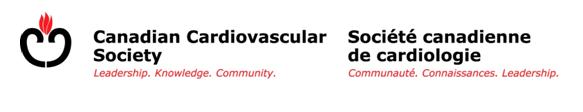 © 2011 - TIGC
[Speaker Notes: A single comprehensive, authoritative place to find best practice in the use of antiplatelet agents]
CCS Antiplatelet Guideline committee
Diabetes
Maria Kraw
Rémi Rabasa-Lhoret
Acute Coronary Syndrome/
Percutaneous Coronary Intervention
Jean FrancoisTanguay
Robert Welsh
Michael Love
Primary Prevention
Alan D Bell
James Douketis
Stable CAD
Anil Gupta
Pierre Theroux
Special Topics
	Heart Failure
	Alan D Bell, James Douketis
	Chronic Kidney Disease
	Neesh Pannu, Alan D Bell
	Pregnancy and Lactation
	Wee Shian Chan
	Surgical /BleedingManagement
	James Douketis, Graham Turpie
	Antiplatelet agents + Warfarin
	James Douketis, Graham Turpie
	Antiplatelet Drug Interactions
	Alan D Bell, Wee Shian Chan
Cerebrovascular disease
Ashfaq Shuaib
Phil Teal
Peripheral Arterial Disease
Andre Roussin
Thomas Lindsay
Surgical Vascular Disease
Raymond Cartier
Thomas Lindsay
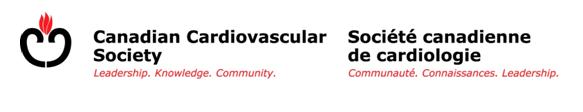 © 2011 - TIGC
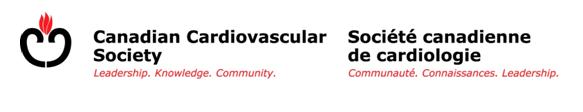 © 2011 - TIGC
Educational modules
Use of antiplatelet agents in:
ACS and PCI
Stable CAD
Cerebrovascular Disease
Peripheral Arterial Disease
Primary Prevention
Diabetes
Heart Failure
Chronic Kidney Disease
Concomitant PPI
Concomitant NSAID
Concomitant Warfarin
Minor Bleeding
Pregnancy and Lactation
Perioperative Management
Guideline Pearls
© 2011 - TIGC
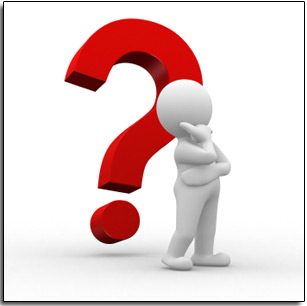 © 2011 - TIGC